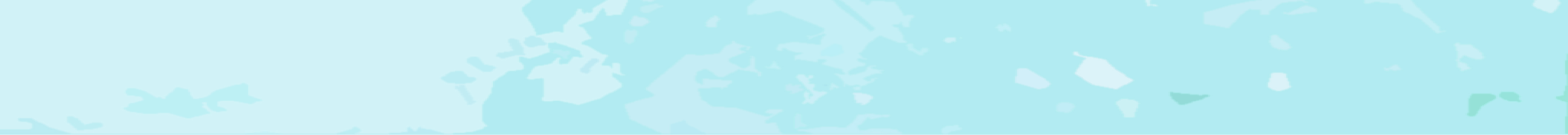 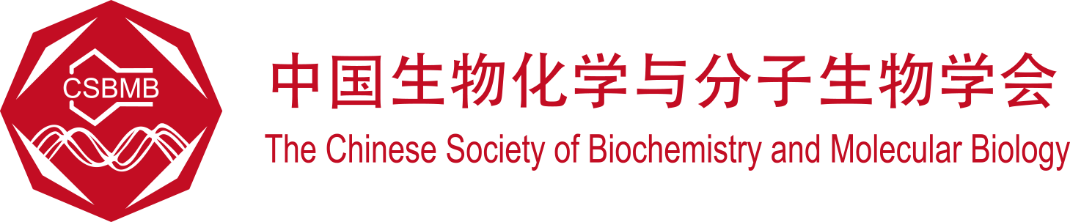 2023 年全国学术会议，合肥
墙报编号：(由会务组编辑）
TitleAuthor1,…… Corresponding Author2*1. Department1, Institution1, City1, post code
墙报大小应为0.9米（宽）*1.2米（高）。请使用学会提供的模板进行编辑后，转换为PDF提交。学会将统一进行制作并张贴。

如果您需要自己制作墙报，请提前联系会务组取得墙报编号，以便参与墙报评选。 会务邮箱：meeting@csbmb.org.cn。 请提供：您的姓名、邮箱、手机号、墙报标题。
投稿人   姓名：
                单位：